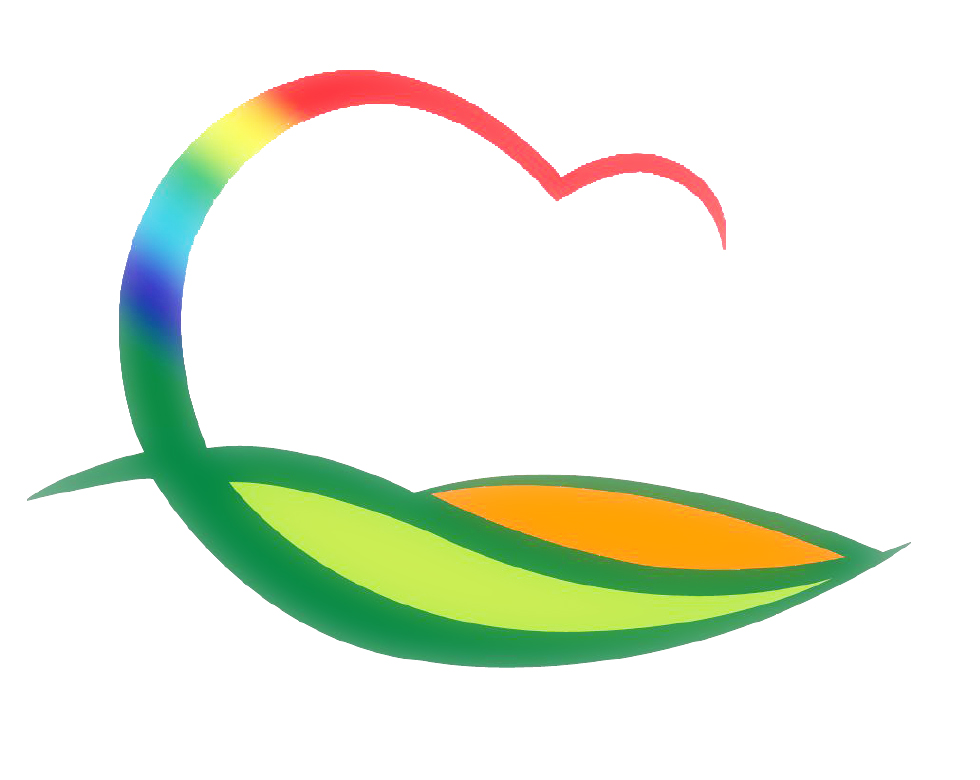 도 시 건 축 과
4-1. 2020년 제1차 군계획위원회 서면 심의
일   시 : 2. 25 ~ 2. 28.
내   용 : 군관리계획 결정(변경)안 심의 및 자문
4-2. 소규모 지역개발사업 합동설계
추진현황 (235건 / 7,045백만원)
4-3. 2020년도 취약지역생활여건 개조사업 대면평가
신청지 : 영동읍 상가리, 용산면 법화리
일시 및 장소 : 2. 24(월) 14:40∼, 서울역 4층 회의실
참석자 : 도시재생팀장, 용역사, 추진위원장 외 1명
4-4. 해빙기 대비 건축물 안전점검 실시
점검대상 : 동정리 부경아파트 신축 공사장 외 6개소
점검기간 : 2. 24. ~ 3. 3. (7일간)